Young Club CMMC 2024
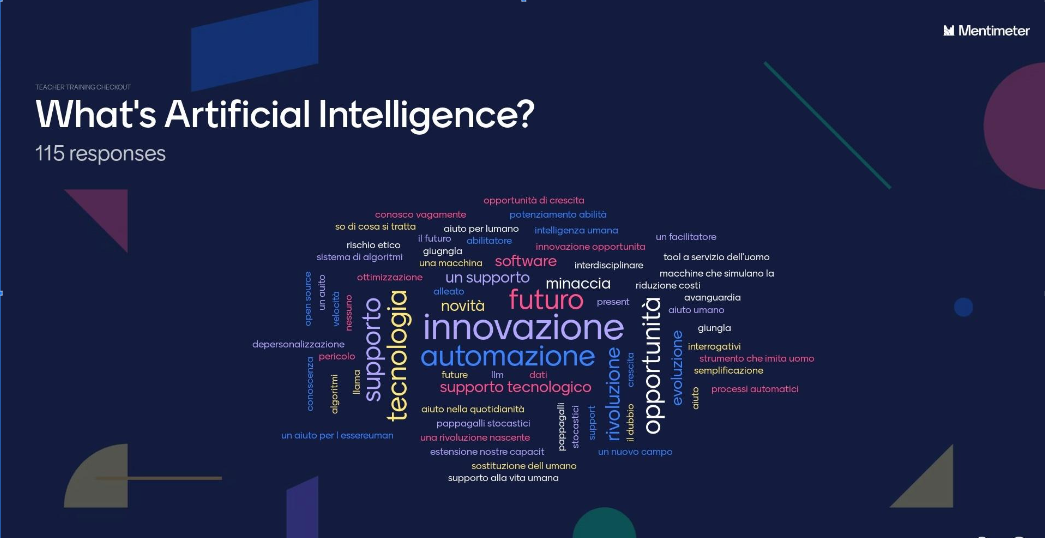 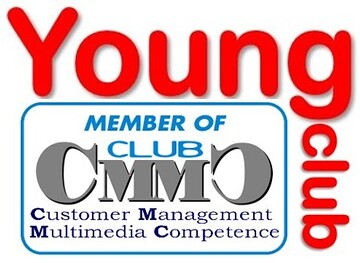 Cos’è l’AI quindi?
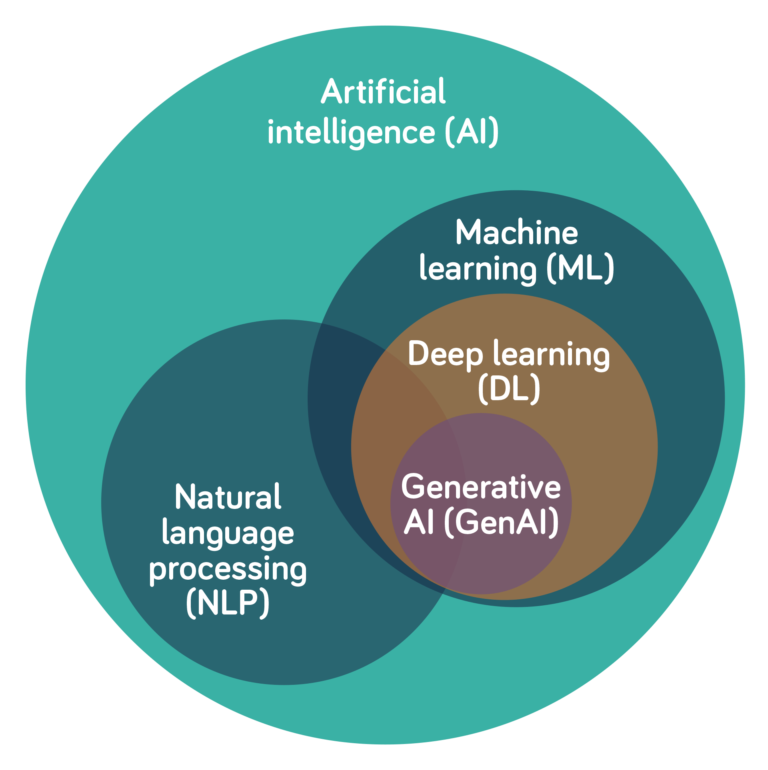 AI (Intelligenza Artificiale): 
Ramo dell'informatica dedicato alla creazione di 
macchine capaci di simulare i processi cognitivi umani.

Machine Learning:
ML utilizza algoritmi per analizzare dati, imparare da essi, 
e prendere decisioni.

Deep Learning: 
DL approfondisce l’apprendimento automatico
 	attraverso reti neurali.

GenAI (Generative AI): 
Un avanzamento nel DL che permette ai modelli
 	di generare nuovi contenuti
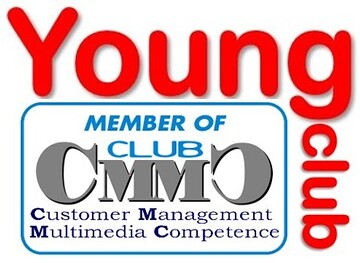 Indice
Aree di applicazione di AI e GenAI nella CX

Processi e tecnologie AI nella CX

Tools AI nella CX

Vendors AI e soluzioni di mercato nella CX
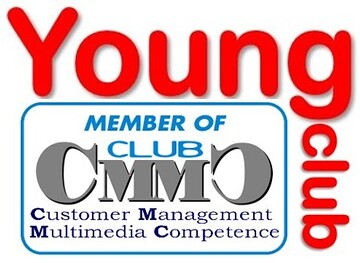 CX AI & GenAI Applications - Alcune aree di applicazione
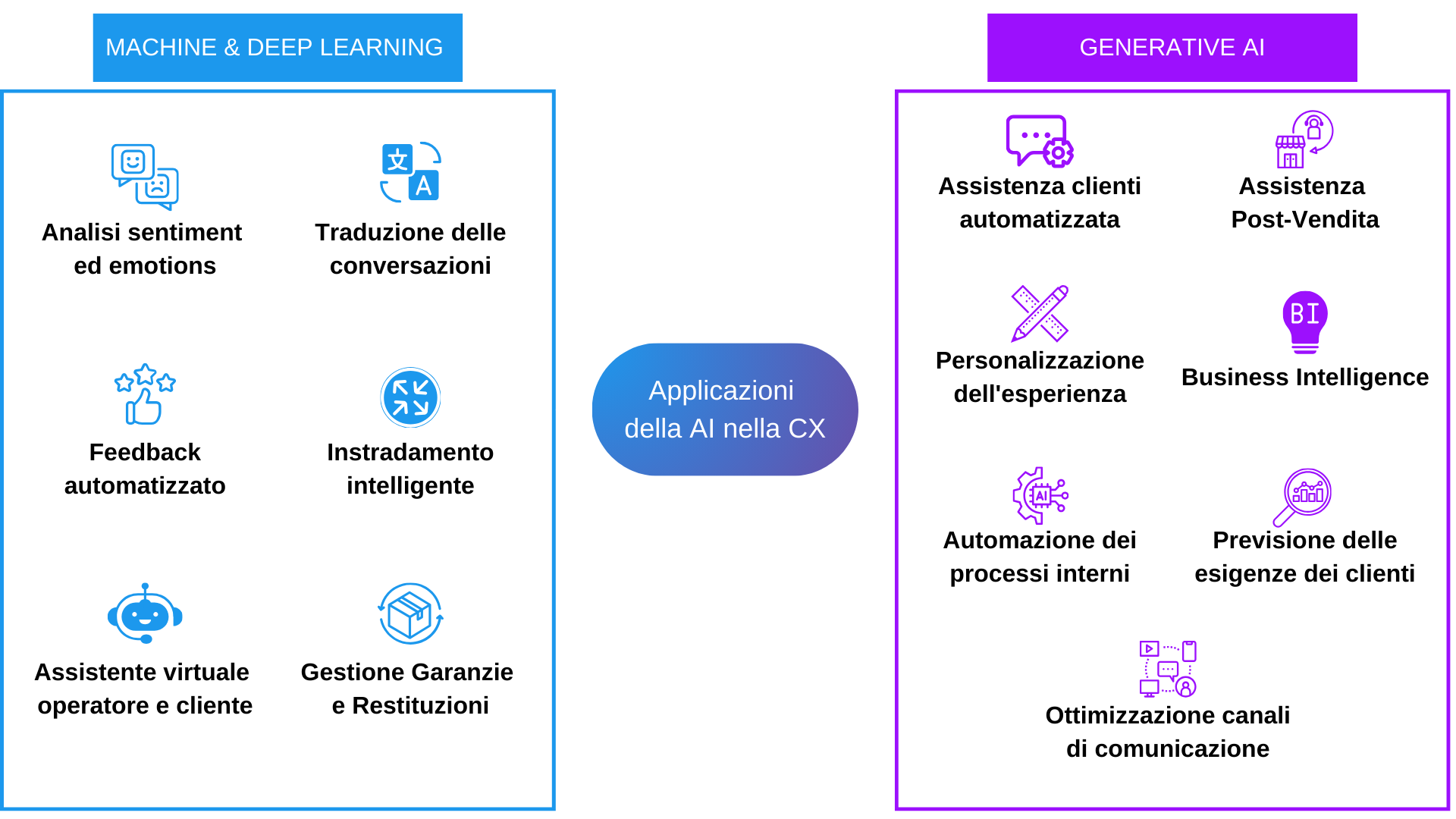 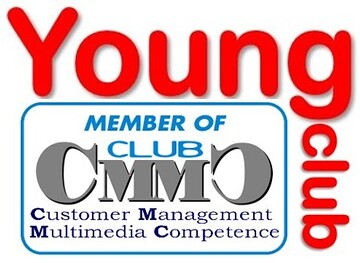 CX AI & GenAI Applications Focus su RAG e RAFT
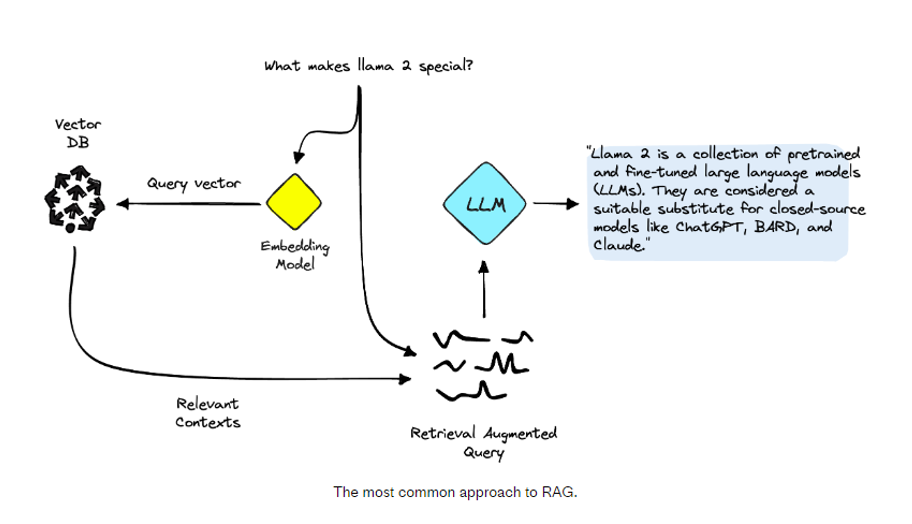 RAG (Retrieval-Augmented Generation) combina la generazione di testo con il recupero di informazioni da database, migliorando precisione e pertinenza.

RAFT (Retrieval-Augmented Fine-Tuning) combina la metodologia RAG con il fine tuning
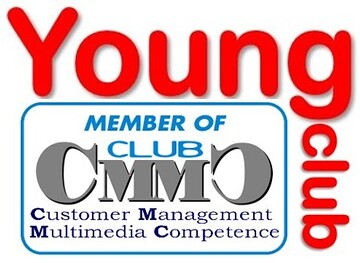 CX processes AI apps mapping - Customer Care
SERVICE
CUSTOMER CARE
MARKETING
SALES
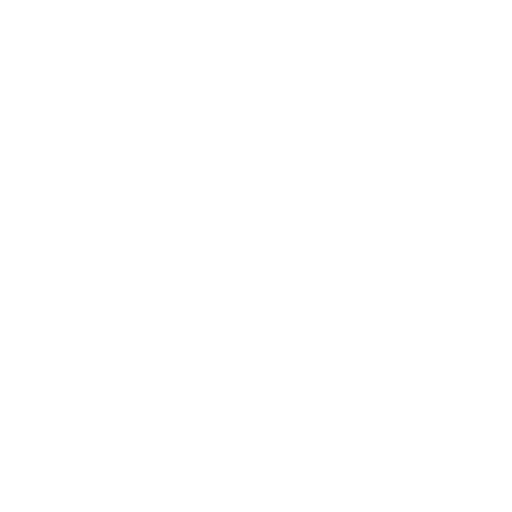 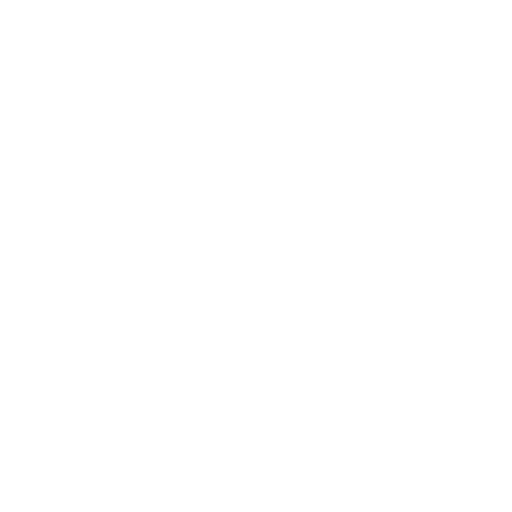 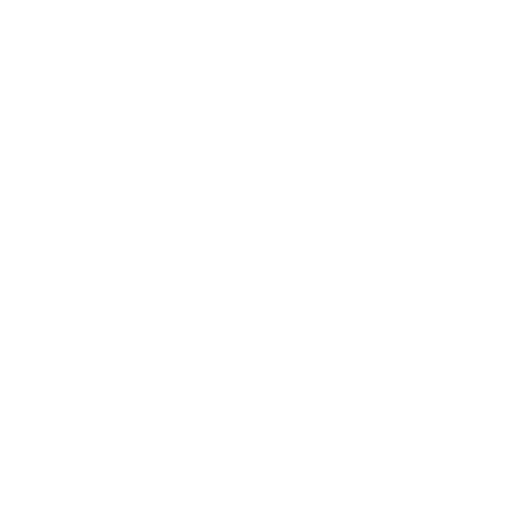 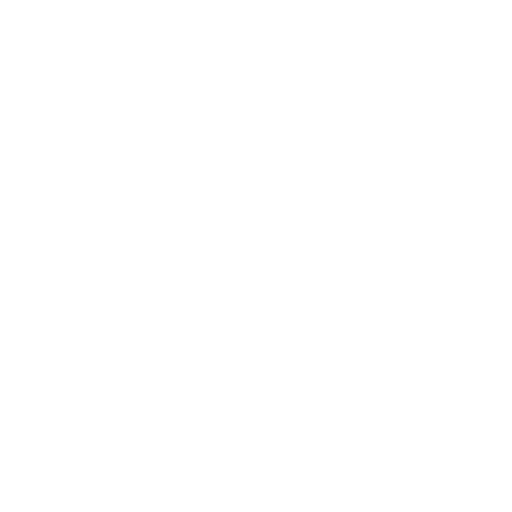 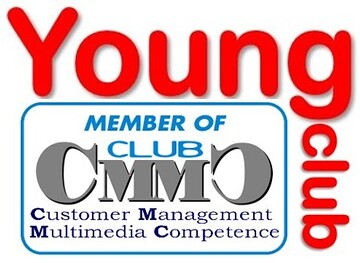 [Speaker Notes: aggiungere icone]
CX processes AI apps mapping - Service & Customer Care
Request Routing
Ticket MGMT
Analytics
Operator Support
Ticket Creation
Customer Interaction Management with Chatbot
Complaint Management
Specialized Addressing for request
Request Summary
Support & Suggestions for Agents with Chatbot
Similar Case Suggestions
Customer Service Predictive Analysis
Call Routing and Distribution
Resolution Suggestions
Training
Ticket Integration
Customer Service Performance Analysis
First-Level Addressing for request
User Story Identification
E-mail Management for support
Ticket Prioritization
Customer Feedback Collection
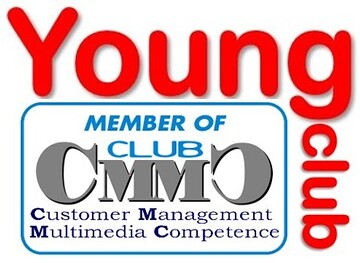 CX processes AI apps mapping - Marketing & Sales
Operations
Enhanced CX
Optimization
Customer Insight
Reservation and Appointment Management
Experience Recommendation and Navigation Optimization
Customer Base Profiling
Sentiment Analysis
Predictive Customer Lifetime Value Modeling
Resource Allocation Optimization
Fraud Detection and Prevention
Virtual Shopping Assistant
Customer Sentiment Analysis and Improvement
Report Generation and Insights
AI-Driven Customer Segmentation
Content Management & Marketing Personalization
Language Translation and Localization
Lead Nurturing
Proactive Customer Journey Management
Churn Prevention
Follow-up Automation
Dynamic Pricing
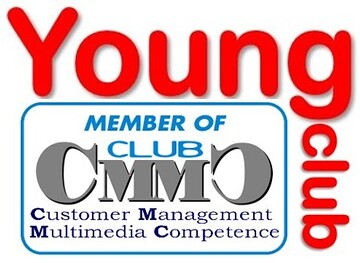 cx_tools_ai_mapping
Sistemi
Moduli
Tool interni
CRM
Chatbots e Assistenti Virtuali
IVR
Quality Assurance
Predictive Analytics Tools
Workforce Management
BI
Document Mgmt Systems
CMS
Cybersecurity Solutions
Robotic Process Automation
Ticketing
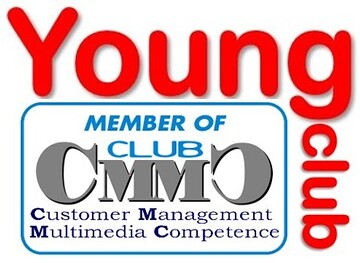 CX vendors AI mapping: il mercato AI italiano
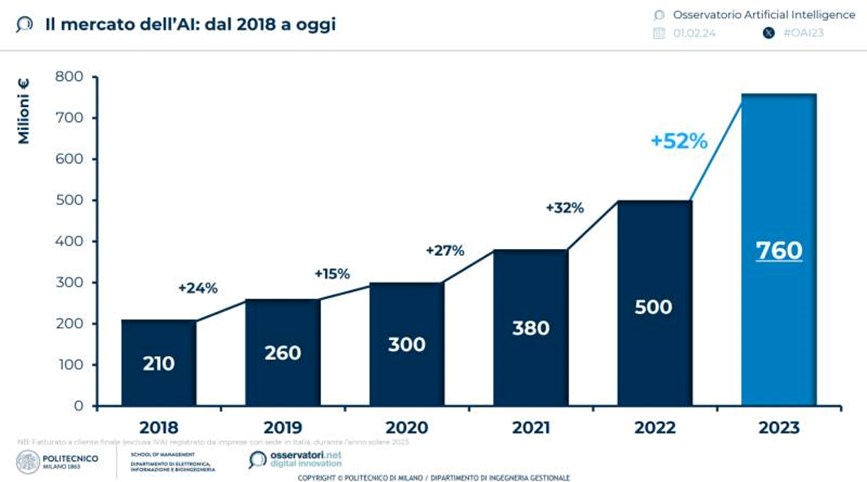 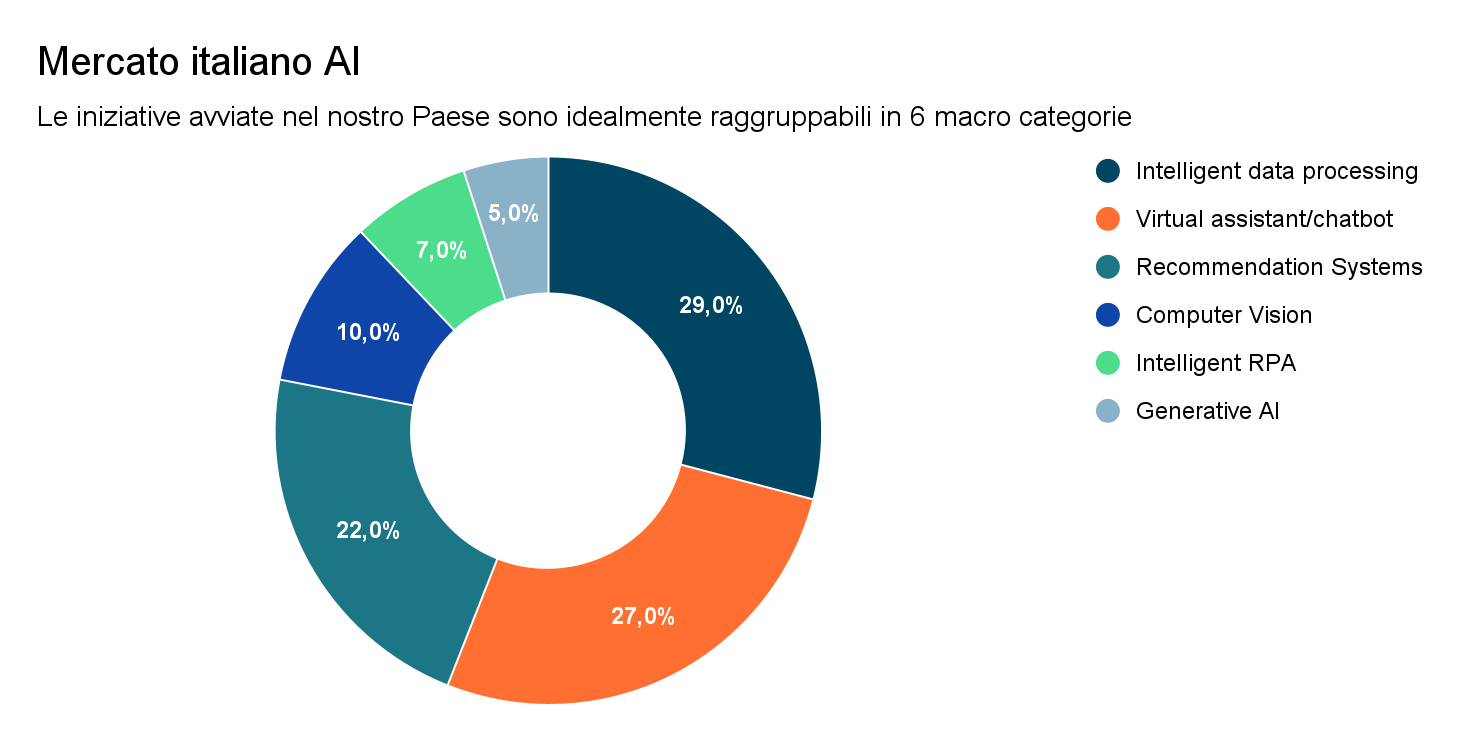 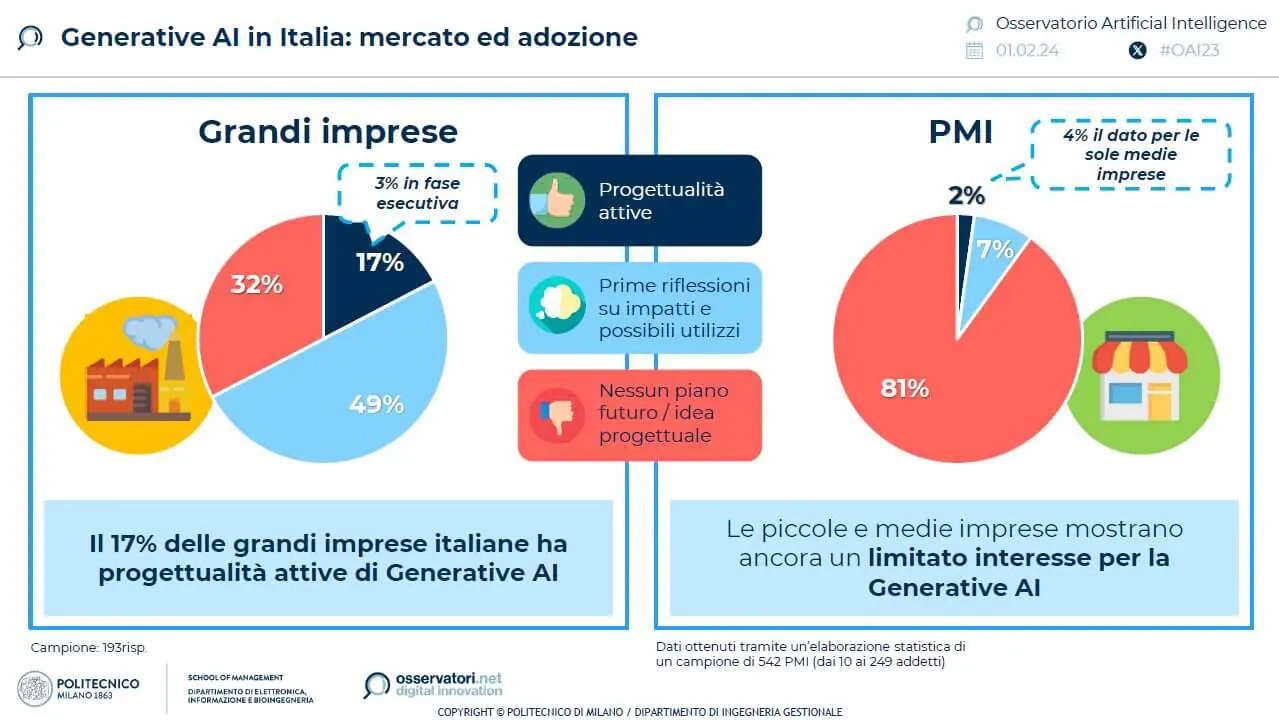 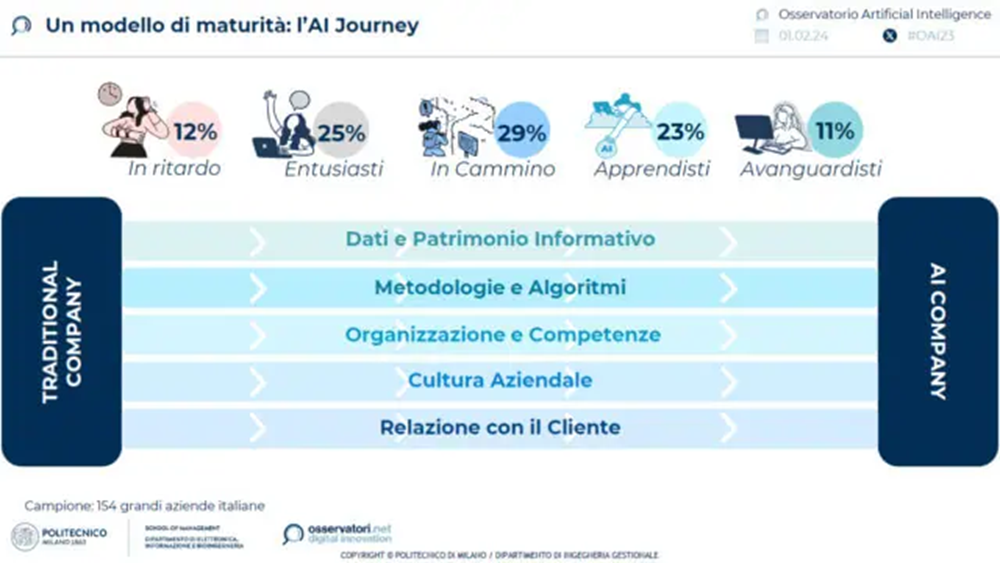 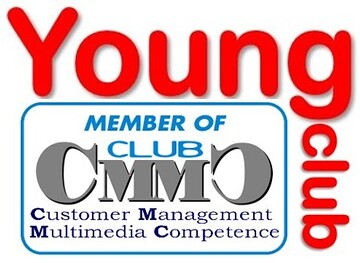 Fonte → Intelligenza Artificiale in Italia: mercato in crescita record (osservatori.net)
CX vendors AI mapping - Analisi e focus vendor
CTI
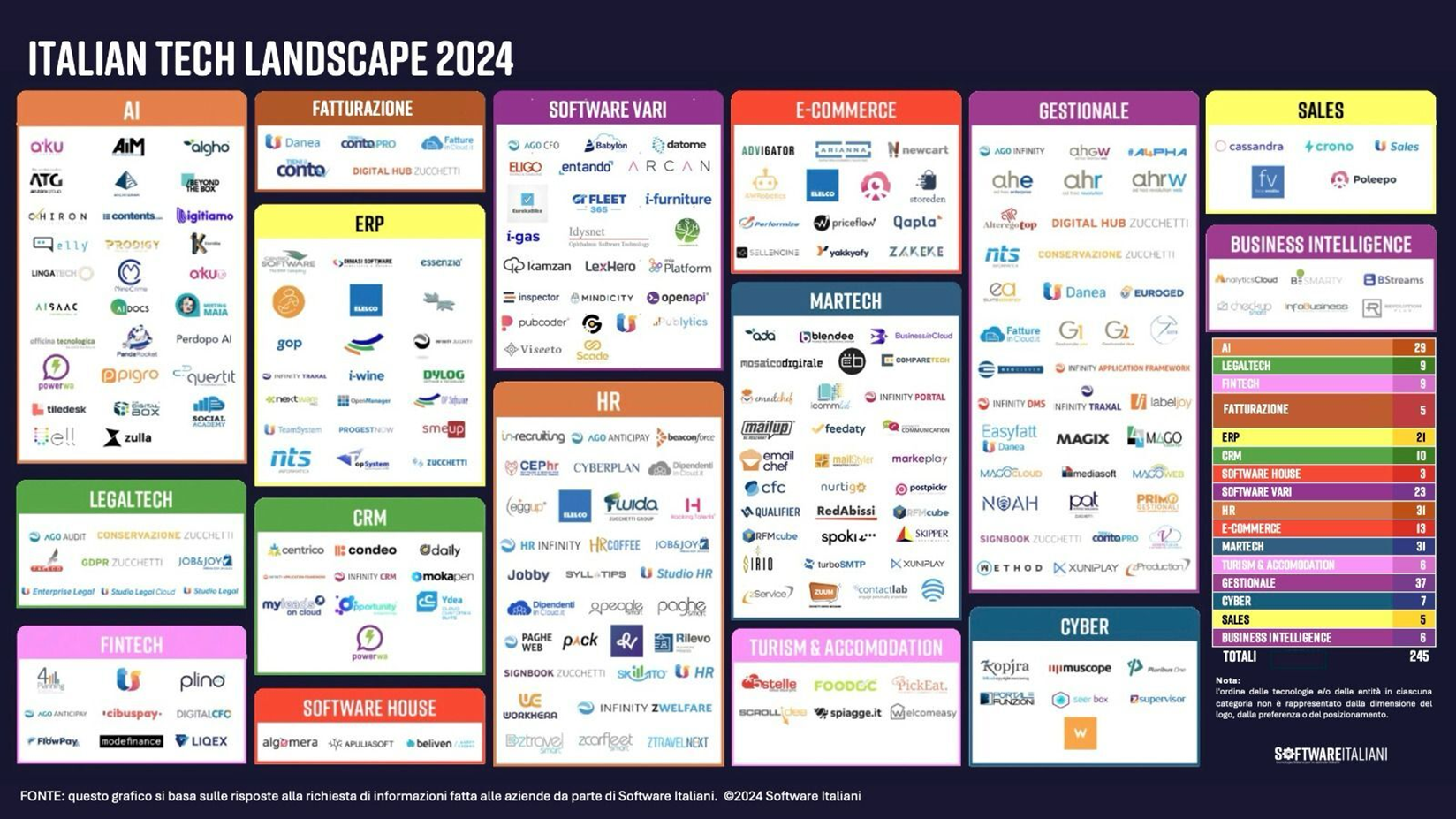 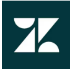 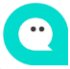 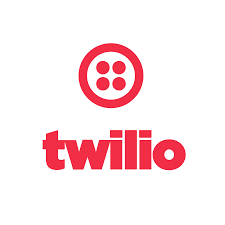 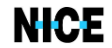 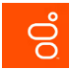 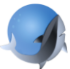 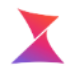 CRM
MARKETING
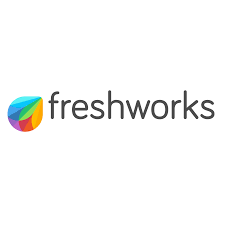 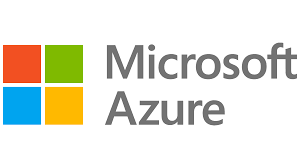 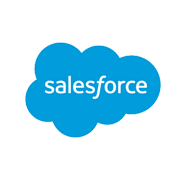 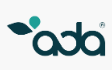 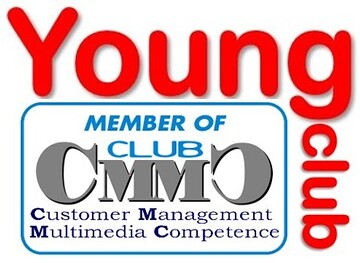 Fonti
https://www.capterra.it/directory/30007/call-center/software?countries[]=IT
https://www.softwareitaliani.com/italian-tech-landscape/
CX vendors AI mapping - soluzioni a confronto
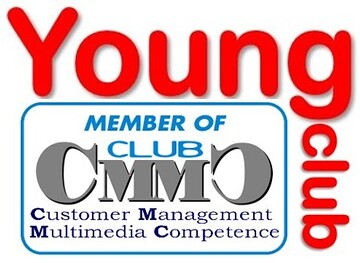 Inquadra il QR-Code per avere accesso alla repository contenente le presentazioni approfondite
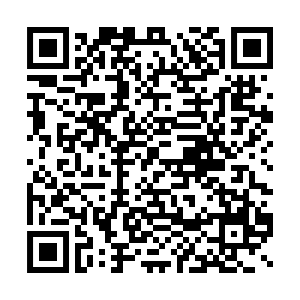 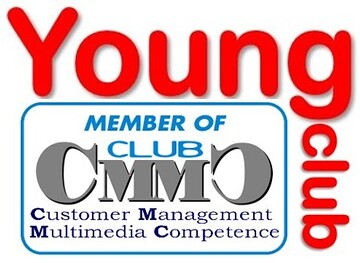 GRAZIE !
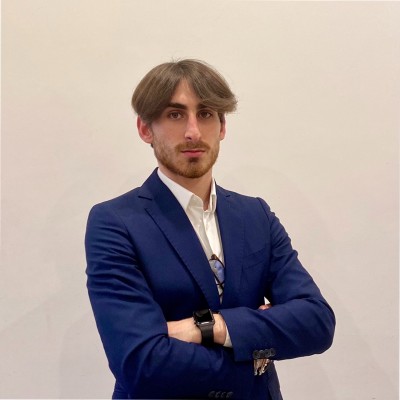 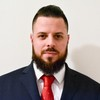 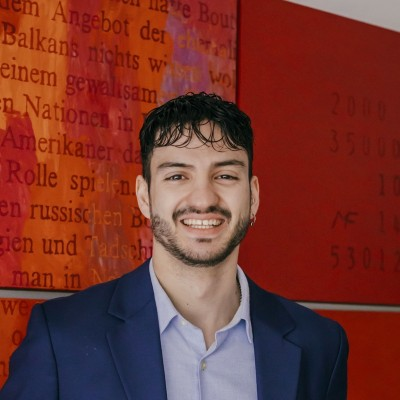 Jacopo Cordisco
Giona Colombo
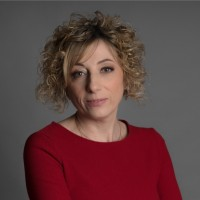 Lorenzo Sarica
Mariella Borghi
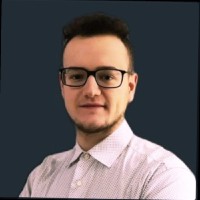 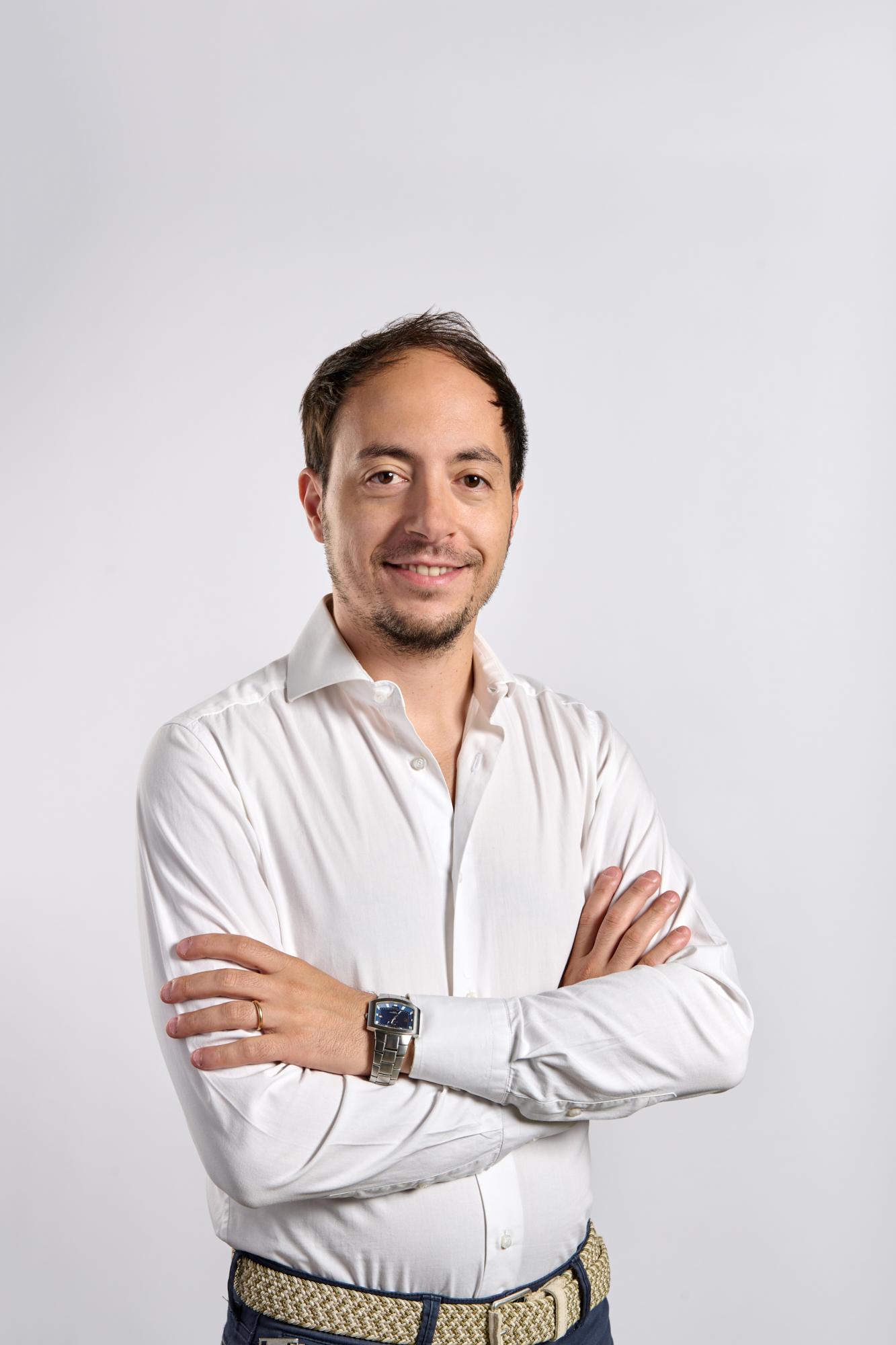 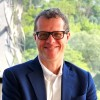 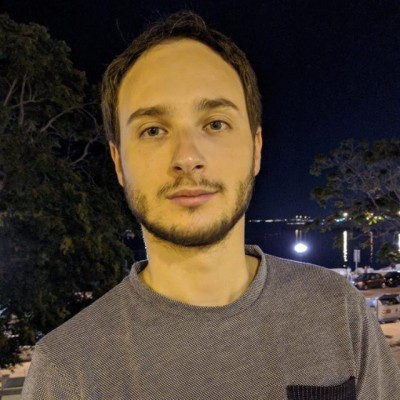 Marco Lupia
Alessandro Fossati
Diego Gosmar
Domenico Zurlo
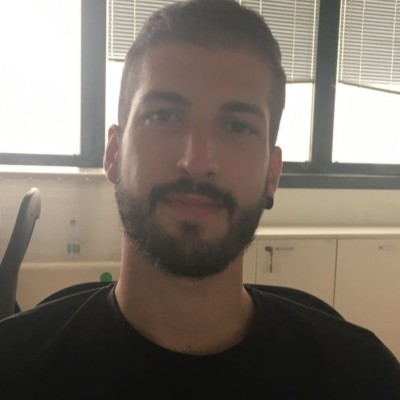 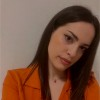 Davide Vara Mendez
Ja
Angela Lampitelli
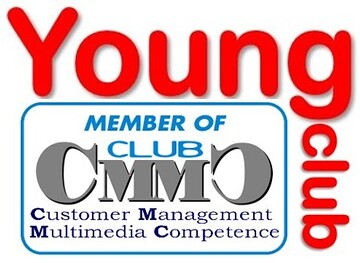